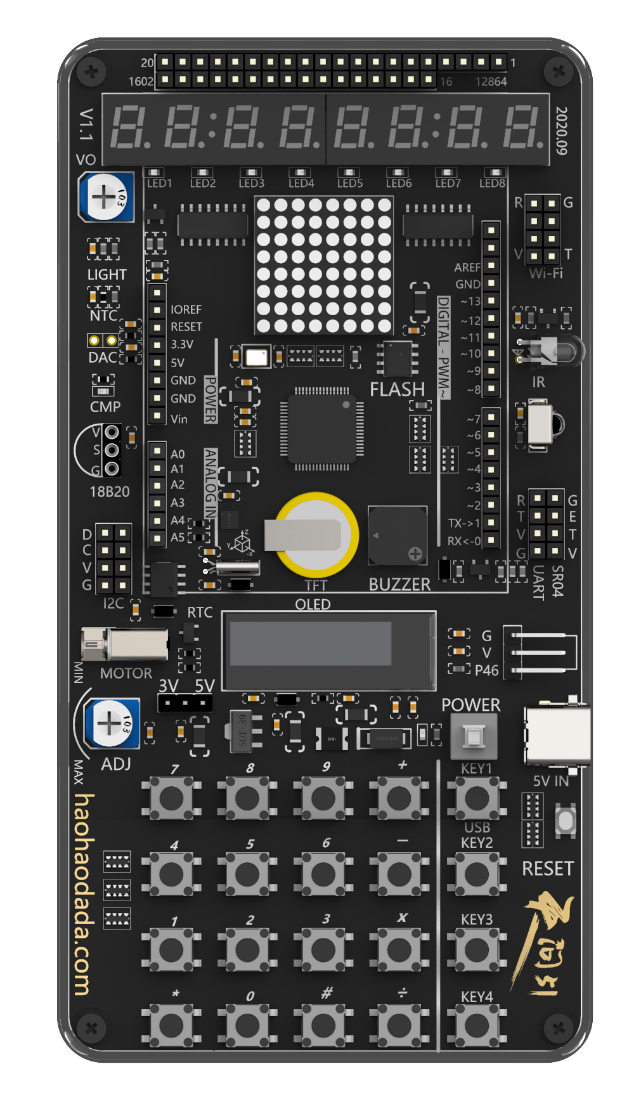 基于STC16F40K128芯片的天问51图形化课程
SPI
天问51
单片机
1
硬件概述
目  录
2
指令学习
CONTENTS
3
程序编写
硬件概述
01
硬件概述
引脚定义
电路原理图
章节
PART
硬件概述
SPI 是由摩托罗拉(Motorola)公司开发的全双工同步串行总线，是微处理控制单元(MCU)和外围设备之间进行通信的同步串行端口。主要应用在 EEPROM、Flash、实时时钟(RTC)、数模转换器(ADC)、网络控制器、MCU、数字信号处理器(DSP)以及数字信号解码器之间。SPI系统可直接与各个厂家生产的多种标准外围器件直接接口，一般使用 4 条线:串行时钟线SCK、主机输入/从机输出数据线 MISO、主机输出/从机输入数据线 MOSI 和低电平有效的从机选择线。
引脚定义
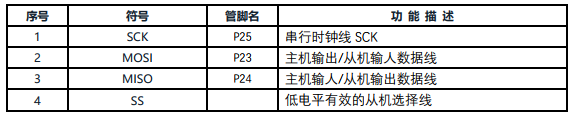 电路原理图
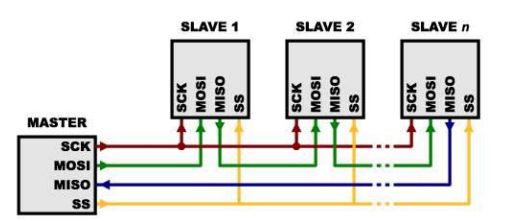 电路原理图
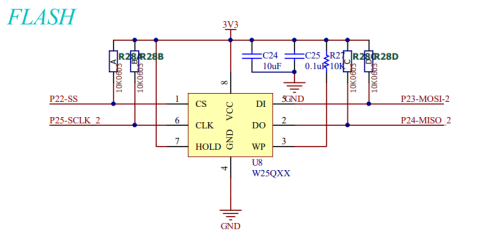 指令学习
02
指令学习
章节
PART
指令学习
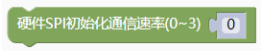 在SPI类别指令中，用于硬件SPI的初始化
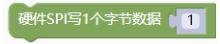 在SPI类别指令中，硬件SPI写数据
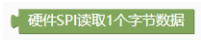 在SPI类别指令中，硬件SPI读数据
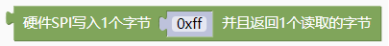 硬件SPI写入数据并返回读取数据
程序编写
03
章节
PART
程序实现---用硬件 SPI 读取 FLASH ID。天问 51 开发板上的
 FLASH SS 引脚连到 P22，FLASH 芯片型号为 W25Q32，ID 为 EF15H，对应的十进制数值为 61205。
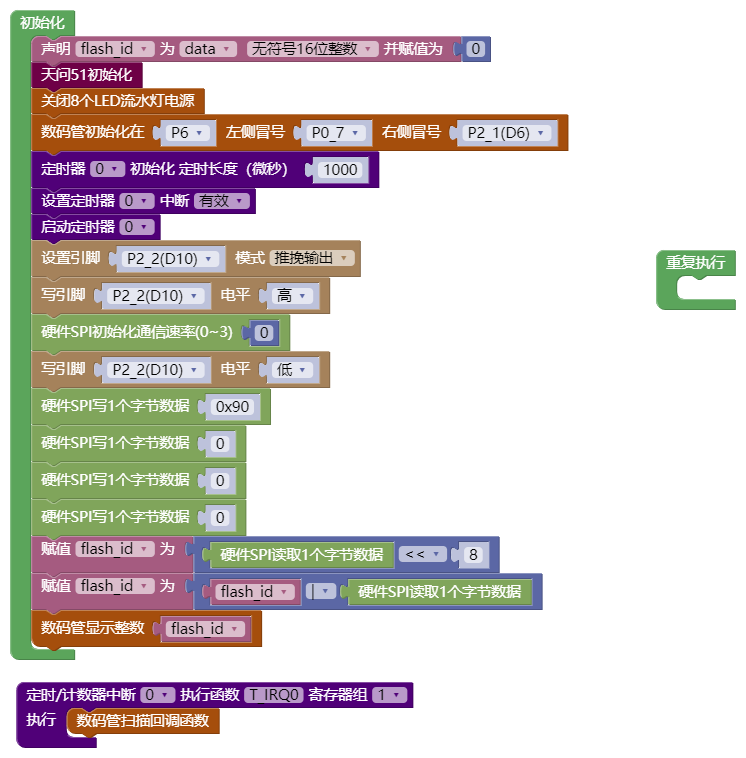 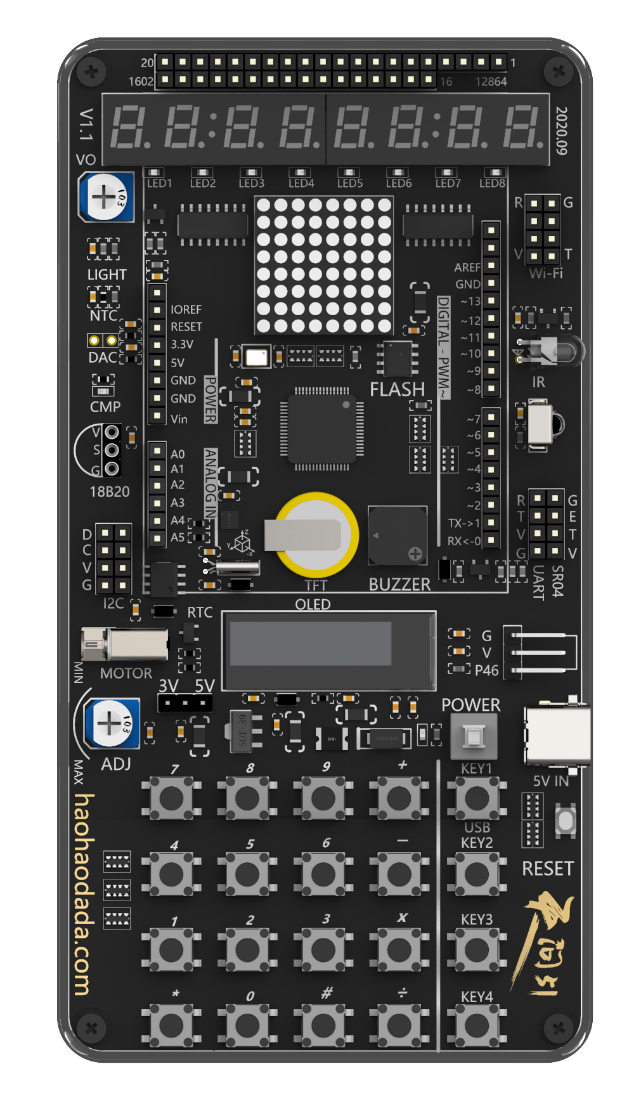 基于STC16F40K128芯片的天问51图形化课程
—感谢您的聆听—
时间：X年XX月
天问51
单片机